Erfolgsfaktor GesundheitBetriebliches Gesundheitsmanagement (BGM) zum Vorteil aller
Inhaltsverzeichnis
Fit für morgen? – Herausforderungen für Unternehmen
Gesundheit managen – es lohnt sich!
Was ist BGM? – Definition, Begriffe, Grundsätze und Handlungsbereiche
Zielbereiche des BGM
So geht Gesundheitsmanagement in Unternehmen:
Warum sich BGM lohnt
 … und wem es nutzt
Merkmale einer guten BGM-Praxis
Hilfe auf dem Weg – Unterstützung nutzen
Fit für morgen?Vor welchen Herausforderungen Unternehmen stehen:
Demografischer Wandel

Alterung und Rückgang der Erwerbsbevölkerung 
sich verschärfender Wettbewerb um die besten Fachkräfte
Verlängerung der Lebensarbeitszeit als Folge der demografischen Entwicklung
Wandel der Arbeit

Globaler Wettbewerb und Digitalisierung, Rationalisierung und Restrukturierung verändern Arbeitsorganisation und -inhalt 
Neue Modelle für Arbeitszeit- und Aufgabengestaltung  erfordern mehr Eigenverantwortlichkeit.
Die demografische Entwicklung prognostiziert eine Explosion krankheitsbedingter Kosten sowie Nachwuchs- und Fachkräfteprobleme.
Arbeitsbezogene Belastungen verändern sich: Psychische und psychosomatische Erkrankungen nehmen zu, arbeitsbedingte Erkrankungen verursachen hohe Kosten.
Der Schutz und die Förderung der Mitarbeitergesundheit und die Gestaltung guter und motivierender  Arbeitsbedingungen sind zentrale Themen der Zukunftsfähigkeit von Unternehmen.
Quelle: Bundesanstalt für Arbeitsschutz und Arbeitsmedizin (BAuA) 2012, S. 3; Bundesministerium für Arbeit und Soziales 2015, S. 26
[Speaker Notes: Demografischer Wandel
Alterung und Rückgang der Erwerbsbevölkerung (Durchschnittlich 35% der Arbeitnehmer „wandern“ in die Altersgruppe 50 plus. Im Jahr 2020 wird jede dritte Arbeitskraft 50 Jahre und älter sein.)
sich verschärfenden Wettbewerb um die besten Fachkräfte, Faktoren wie Work Life Balance und Vereinbarkeit von Familie und Beruf gewinnen an Bedeutung
Verlängerung der Lebensarbeitszeit als Folge der demografischen Entwicklung

Die demografische Entwicklung prognostiziert eine Explosion krankheitsbedingter Kosten sowie Nachwuchs- und Fachkräfteprobleme, sofern Investitionen in die Gesundheit der Mitarbeiterinnen und Mitarbeiter unterlassen werden.

Wandel der Arbeit
Globaler Wettbewerb und Digitalisierung, Rationalisierung und Restrukturierung verändern Arbeitsorganisation und -inhalt (mehr „Kopf-“ und Büroarbeit; Komplexität, Informations- und  Leistungsverdichtung, hohe Erwartungen in Bezug auf Erreichbarkeit, Flexibilität und Mobilität) 
Neue Modelle für Arbeitszeit- und Aufgabengestaltung  erfordern die Fähigkeit, sich in komplexen Systemen zu bewegen, sich selbst zu organisieren, Prioritäten zu setzen und die Grenzen der eigenen Leistungsfähigkeit einzuschätzen.

 Arbeitsbezogene Belastungen verändern sich: Psychische und psychosomatische Erkrankungen nehmen zu, chronische Erkrankungen, so genannte Zivilisationskrankheiten, verursacht durch eine ungesunde Ernährung, Stress und Bewegungsmangel, verursachen hohe Kosten. Prävention kann gegensteuern.]
Gesundheit managen – es lohnt sich!Gute Gründe für ein BGM:
Mithilfe von BGM können die Fehlzeitenraten von Beschäftigten um durchschnittlich 26 % reduziert werden. 
Jeder in BGM investierte Euro spart zwischen 1 und 10 Euro und hat somit einen positiven Return on Investment.
Studien belegen darüber hinaus messbare Verbesserungen der körperlichen bzw. psychischen Verfassung. 
Der Erfolg eines Unternehmens liegt maßgeblich in einer mitarbeiterorientierten Unternehmenskultur, in der auch gesundheitsbezogene Maßnahmen am erfolgreichsten sind. 
Verbesserung der Gesundheit und des Wohlbefindens der Mitarbeitenden steigert die Arbeits- und Leistungsfähigkeit, die Mitarbeitermotivation und die Mitarbeiterbindung und -loyalität
Quelle: Initiative für Gesundheit und Arbeit (iga) 2015, S. 64
Was ist BGM?
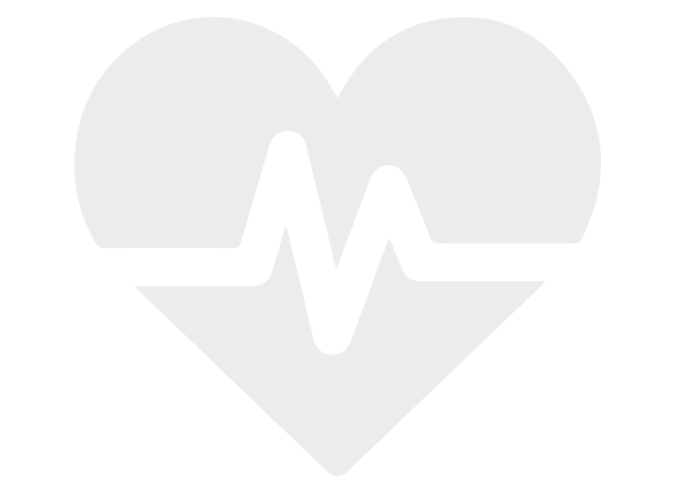 Betriebliches Gesundheitsmanagement ist…
…die Entwicklung integrierter, betrieblicher Strukturen und Prozesse, die die gesundheitsförderliche Gestaltung von Arbeit und Organisation und vom Verhalten am Arbeitsplatz zum Ziel haben und den Beschäftigten wie dem Unternehmen gleichermaßen zugutekommen.

In diesem Sinne bildet BGM den Rahmen für die freiwillige Betriebliche Gesundheitsförderung (BGF), die gesetzlichen Arbeitsschutzvorschriften und das Betriebliche Eingliederungsmanagement (BEM). BGF ist ein wesentlicher Bestandteil des BGM.
Quelle:  BAuA 2014, S. 10
Betriebliches Gesundheitsmanagement umfasst…
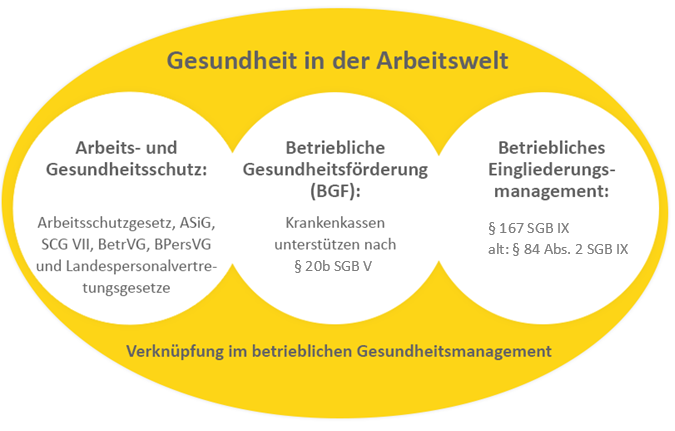 Quelle: GKV-Spitzenverband 2014, S. 79
Grundsätze des Betrieblichen Gesundheitsmanagements sind …
Partizipation: BGM lebt von der Einbindung und Beteiligung der Mitarbeiter in alle Prozesse.

Integration: Die Förderung von Gesundheit wird in allen wichtigen Entscheidungen und in allen Bereichen des Unternehmens systematisch und zielorientiert berücksichtigt. Entsprechende im Betrieb für das Thema „Gesundheit“ verantwortliche Fachstellen kooperieren untereinander. 

Ganzheitlichkeit: BGM nimmt das komplexe Zusammenspiel aller Faktoren im Unternehmen ins Blickfeld. Im Fokus stehen die Arbeitsbedingungen, Strukturen und Prozesse (Verhältnisse) und das  gesundheitsgerechte Verhalten der Beschäftigten.
Aus dem Verständnis des BGM ergeben sich eine Fülle an Handlungsbereichen:
Unternehmenskultur und Werte
Führung und Zusammenarbeit
Betriebsklima
Arbeitsorganisation
Arbeits- und Gesundheitsschutz
Mitarbeiterbeteiligung
Handlungskompetenz und Entwicklungsmöglichkeiten (z.B. Fortbildungs- und Qualifizierungsmaßnahmen)


Umgang mit Veränderungen (Change Management)
Work-Life Balance
Gesundheitsförderung
Personalmanagement
Personalentwicklung
Soziale Vielfalt fördern (Diversity Management)
Zielbereiche des BGM
Ziele des BGM
gesunde, motivierte und leistungsfähige Mitarbeiter
die Arbeitszufriedenheit erhöhen
das Betriebsklima verbessern
Identifikation der Mitarbeiter mit den Unternehmenswerten und -zielen/ Mitarbeiterbindung erhöhen
die Reduzierung physischer und psychischer Belastungen
Beschwerden/Erkrankungen vorbeugen
niedrige Fehlzeiten
Präsentismus vorbeugen (Krank-zur-Arbeit-gehen)
Aufbau von Gesundheitskompetenzen bei Beschäftigten und Führungskräften
Optimierung der Arbeitsabläufe und -prozesse
Informationsfluss, Kooperation und Teamarbeit verbessern
Wissensaustausch erleichtern
Kontroll- und Koordinationskosten senken
niedrige Fluktuation
die Arbeitseffizienz steigern, die Qualität der Produkte und Dienstleistungen verbessern sowie die Produktivität erhöhen. 
Unternehmensimage nachhaltig stärken
So geht Gesundheitsmanagement im Unternehmen
BGM Schritt für Schritt
Die Praxis hat gezeigt: Wer planvoll vorgeht, schneidet bei der abschließenden Erfolgskontrolle am besten ab. Folgende Schritte haben sich bewährt, um die Ziele – z.B. gesunde, motivierte Mitarbeiter, eine hohe Effizienz und geringe Ausfallzeiten – zu erreichen.
Quelle: GKV Spitzenverband 2014
BGM Schritt für Schritt
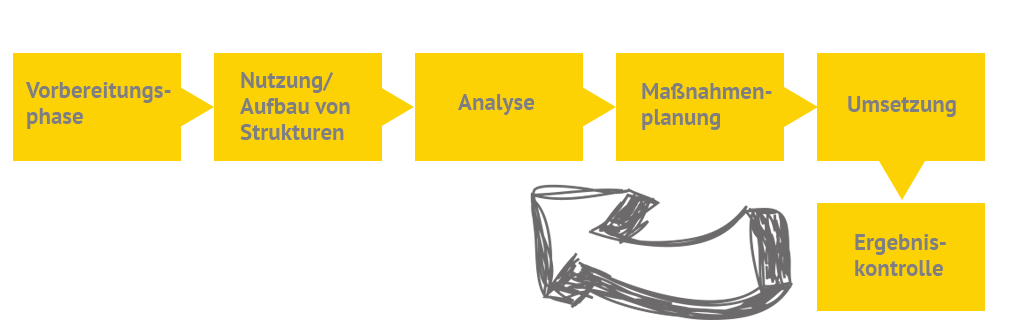 Quelle: GKV Spitzenverband 2014, S. 79
BGM Schritt für Schritt
Schritt 1
Vorbereitungsphase
Schritt 2
Nutzung/Aufbau von Strukturen
Aufgabenbereiche und Verantwortung zuteilen: Alle betrieblichen Akteure, die mit der Gesundheit der Mitarbeiter befasst sind, sollten an einen Tisch (Arbeitskreis Gesundheit o.ä.). 
Alle Akteure bringen so ihre berufliche Expertise in den Gesundheitsmanagementprozess ein. 
Der Strukturaufbau ist dann erfolgreich, wenn im Steuerungsgremium ein Grund-verständnis von Gesundheit im Unternehmen entwickelt wird.
Bewusstwerdung: Warum müssen wir mehr für die Beschäftigten tun? 
Gemeinsame Visionen, Ziele, Überzeugungen, Werte und Regeln fördern die Identifikation mit dem Thema und fördern die Motivation der betrieblich Verantwortlichen,  gemeinsam in einen Gesundheitsförderungsprozess einzutreten.
BGM Tools Strukturen – Der Arbeitskreis Gesundheit…
…setzt sich aus Vertretern aller am Gesundheitsmanagement beteiligten Bereiche zusammen, die von einem Hauptverantwortlichen koordiniert werden:
Betriebsleitung
Führungskräfte
Personalabteilung, insbesondere die für die  Personalentwicklung zuständige Stelle
Betriebs- bzw. Personalrat/Vertretung von  Mitarbeiterinnen und Mitarbeitern in Kleinbetrieben
Betriebsärztin/Betriebsarzt, 
Fachkraft für Arbeitssicherheit
ggf. auf das BGM spezialisierte externe Berater/Moderatoren
ggf. Schwerbehindertenvertretung
ggf. Gleichstellungsbeauftragte
…hat folgende Aufgaben:
Entwicklung eines gemeinsamen, von allen getragenen Grundverständnisses von betrieblichen Gesundheitsmanagement
Festsetzung von Prioritäten und Zielen 
Entwicklung einer BGM-Strategie 
Steuerung der Aktivitäten des BGM (planen, durchführen, kontrollieren, verbessern)
Information aller Betriebsteile – von der Pforte bis zur obersten Leitung
Schaffung von Partizipationsmöglichkeiten für die Beschäftigten (z. B. durch Befragungen, Workshops, Gesundheitszirkel sowie im Steuerungsgremium)
Vernetzung untereinander (z. B. Arbeitsschutzausschuss,  Betriebsmedizin, Betriebliches Eingliederungsmanagement, Personalentwicklung, Organisationsentwicklung, BGM-Verantwortlichen etc.)
BGM Schritt für Schritt
Schritt 3
Analyse

Fakten statt Vermutungen: Je genauer die IST-Situation im Unternehmen, die Risiken und Potenziale, bekannt sind, desto einfacher  und zielgerichteter ist die Maßnahmenplanung. 
Welche bereits vorhandenen Daten und Erkenntnisse können wir nutzen? z.B. Daten aus der Gefährdungsbeurteilung, Fehlzeitenanalysen, Altersstrukturanalysen, arbeitsmedizinischen Vorsorge
Um eine möglichst aussagekräftige Datenbasis zu erhalten, werden oft mehrere Analyseverfahren miteinander kombiniert. 
Welche Informationen fehlen und welche Analyseinstrumente sollten wir zusätzlich einsetzen (z. B. Gesundheitsbericht der Krankenkasse, Mitarbeiterbefragung, Gesundheitszirkel)?
Auswertung im Steuerungsgremium (Arbeitskreis Gesundheit)
BGM Analysetools – Mitarbeiterbefragungund Gesundheitsbericht
Mitarbeiterbefragung
Gesundheitsbericht
verknüpft die Daten der Krankenkasse zur Arbeitsunfähigkeit, zu  ihrer Dauer und zur zugrunde liegenden Erkrankungsart mit den Unternehmensdaten (Betrieb/Unternehmensbereich/ Abteilung) und gibt damit Hinweise zu  Bereichen mit krankheitsbedingten Auffälligkeiten.
ein Instrument, mit dem sehr gezielt aus Sicht der Beschäftigten die Ursachen von physischen, psychischen und sozialen Belastungen aufgezeigt sowie Verbesserungspotenziale und Handlungsfelder im Gesundheitsmanagement identifiziert werden können.
BGM Schritt für Schritt
Schritt 4 
Maßnahmenplanung

Die Analyseergebnisse sind die Grundlage, um konkrete Ziele zu definieren, Prioritäten festzulegen und die langfristige Strategie zu planen. 
Ein Maßnahmenplan konkretisiert das weitere Vorgehen: Wer ist für welche Maßnahme verantwortlich?  Bis wann soll die Maßnahme in welcher Qualität umgesetzt sein? Woran soll der Erfolg der Maßnahme gemessen werden? 
Die Beschäftigten als Experten ihrer eigenen Arbeitssituation sind in die Prozesse mit einzubeziehen. Als Instrumente der Beteiligung an der Maßnahmenplanung haben sich Gesundheitszirkel und andere Workshopformen bewährt.
[Speaker Notes: Die Analyseergebnisse sind die Grundlage, um konkrete Ziele zu definieren, Prioritäten festzulegen und die langfristige Strategie  zu planen. Vor diesem Hintergrund werden zielgerichtete Interventionen und Maßnahmen beschlossen und geplant, ein Zeitplan erstellt, Mittel bereitgestellt, Verantwortungen festgelegt, die Zielgruppe bestimmt.]
BGM Tools Maßnahmenplanung – Gesundheitszirkel
Gesundheitszirkel nutzen das Insider- und Expertenwissen der Beschäftigten für ihren jeweiligen Bereich. 
Sie werden für Arbeitsbereiche oder Beschäftigtengruppen gebildet, in denen über die Analyseergebnisse besondere Belastungsschwerpunkte oder gesundheitliche Probleme erkannt wurden. 
Sie vertiefen die Analyse der Belastungssituation und machen dem Arbeitskreis Gesundheit konkrete Verbesserungsvorschläge u.a. bezogen auf die Arbeitsinhalte, Arbeitsorganisation, interne Kommunikation und Zusammenarbeit sowie auf das Thema Anerkennung sowie Unterstützung durch Vorgesetzte.
BGM Schritt für Schritt
Schritt 5
Umsetzung

Im 5. Schritt werden die auf der Grundlage detaillierter Analysen geplanten, im Entscheidungsgremium 
(z. B. AK Gesundheit) beschlossenen und im Maßnahmenplan erfassten Aktivitäten konsequent durchgeführt und umgesetzt.
Die Maßnahmen lassen sich folgenden Handlungsfeldern zuordnen:
Gesunde Arbeitsbedingungen
Gesunde Beschäftigte
Unterweisung von Mitarbeitern
Stressbewältigung und  Ressourcenstärkung
Bewegungsförderliches Arbeiten und  körperlich aktive Beschäftigte
Gesundheitsgerechte Ernährung im Arbeitsalltag
Suchtprävention bei den Beschäftigten
Qualifizierung, Fortbildung
…
Arbeits- und Gesundheitsschutz
Fehlzeitenmanagement
Betriebliche Gesundheitsförderung
Mitarbeiterorientierte Führung 
Bewegungsförderliche Umgebung
Gesundheitsgerechte Verpflegung im Arbeitsalltag
Suchtprävention im Betrieb
Personalorganisation und -entwicklung
Wiedereingliederung erkrankter Mitarbeiter
…
BGM Umsetzung – Interventionsansätze
Quelle: Ulich & Wülsner 2010, S. 15
BGM Schritt für Schritt
Schritt 6
Ergebniskontrolle

Die Einführung des Gesundheitsmanagements ist ein Lernprozess: Veränderungen  gelingen nicht auf Anhieb, einzelne Maßnahmen werden nicht angenommen oder haben nicht die erhoffte Wirkung. Nachbesserungen oder das Verwerfen von Maßnahmen sind Teil des Optimierungsprozesses. 
Sind wir auf dem richtigen Weg? Sind die Maßnahmen wirksam? Werden die Maßnahmen von den Beschäftigten angenommen?  – Eine systematische und kontinuierliche Überprüfung, Bewertung und gegebenenfalls Nachsteuerung der Maßnahmen ist unumgänglich.
Warum sich BGM lohnt…
Senkung des Krankenstandes und des Präsentismus (Krank-zur-Arbeit-gehen)
Verringerung der Fluktuation
Verbesserung der Produkt- und Dienstleistungsqualität
Erhöhung der Kundenzufriedenheit und -bindung
Steigerung der Wirtschaftlichkeit und Produktivität
Verbesserung des Unternehmensimages (inkl. Beschäftigungsattraktivität)
Verbesserung der Flexibilität u. Innovationsfähigkeit
Erhöhung der Wettbewerbsfähigkeit
Verbesserung der Gesundheit und des Wohlbefindens der Beschäftigten und Erhalt der der Arbeits- und Leistungsfähigkeit
Verringerung der Arbeitsbelastung
Steigerung der Arbeitszufriedenheit und Mitarbeitermotivation
Verbesserung des Arbeitsklimas
Verbesserung der innerbetrieblichen Kooperation
Steigerung der Corporate Identity –Erhöhung der Mitarbeiterbindung/-loyalität
Und wem es nutzt!
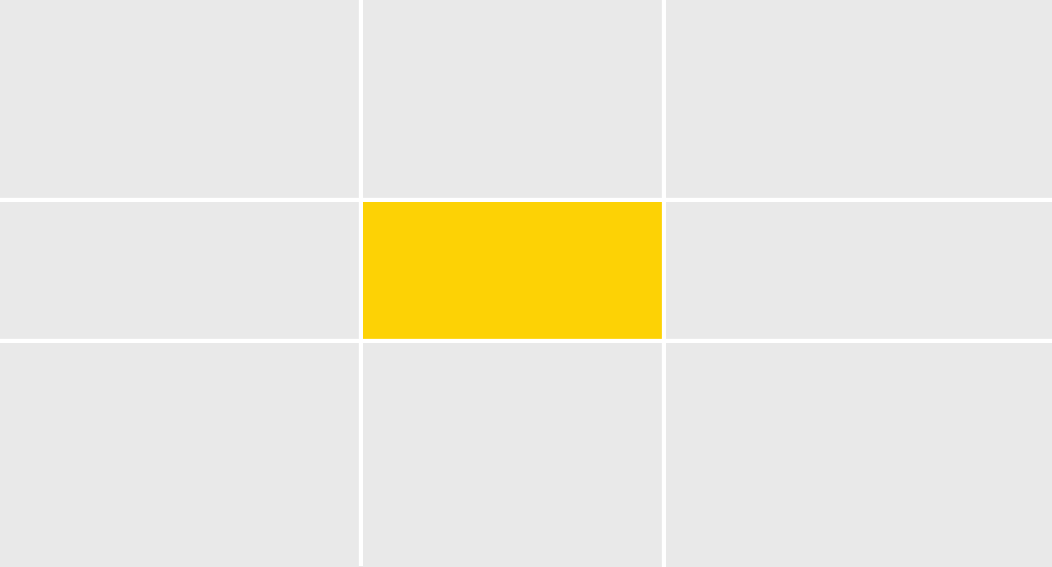 Unfallversicherung
Krankenversicherung
Rentenversicherung
Arbeitnehmer/in
BGM
Arbeitgeber
Familie des Arbeitnehmer/der Arbeitsnehmerin
andere Unternehmen
Volkswirtschaft
Quelle: vgl. Brandenburg et al. 2000,  S. 10
Merkmale einer guten BGM-Praxis
Das Europäische Netzwerk für Betriebliche Gesundheitsförderung (ENWHP) hat europaweit anerkannte Grundsätze für „Gesunde Beschäftigte in Gesunden Unternehmen“ definiert. 

Überprüfen Sie anhand der Kriterien, wie gesundheitsbewusst und zukunftsfähig Ihr Unternehmen bereits ist.
In unserem Unternehmen besteht/bestehen:
Unternehmensgrundsätze und -leitlinien, die in den Beschäftigten einen wichtigen Erfolgsfaktor sehen und nicht nur einen Kostenfaktor,
eine Unternehmenskultur und entsprechende Führungsgrundsätze, in denen Mitarbeiterbeteiligung verankert ist, um so die Beschäftigten zur Übernahme von Verantwortung zu ermutigen,
eine Arbeitsorganisation, die den Beschäftigten ein ausgewogenes Verhältnis bietet zwischen den Arbeitsanforderungen und den eigenen Fähigkeiten,
Einflussmöglichkeiten auf die eigene Arbeit,
soziale Unterstützung durch Führungskräfte, Mitarbeiterinnen und Mitarbeiter,
die Verankerung von Gesundheitszielen insbesondere in der Personalpolitik, aber auch in allen anderen Unternehmensbereichen (Integration),
ein integrierter Arbeits- und Gesundheitsschutz,
ein hoher Grad an Einbeziehung der Beschäftigten in Fragen der Gesundheit,
die systematische Durchführung aller Maßnahmen und Programme,
die Verbindung von Risikoreduktion mit dem Ausbau von Schutzfaktoren und Gesundheitspotentialen.
Quelle: Luxemburger Deklaration 2014
)
Hilfe auf dem Weg – Unterstützung nutzen
Bei den Bemühungen um mehr Gesundheit im Unternehmen stehen Sie nicht allein:
Die Betriebskrankenkassen sind kompetente Partner bei der Durchführung gesundheitsgerechter Maßnahmen und der Schaffung eines gesundheitsfreundlichen Arbeitsumfeldes. Sie beraten und begleiten Unternehmen über den gesamten BGM-Prozess – von den erste Schritten bis hin zu einem fest etablierten betrieblichen Gesundheitsmanagement. Nutzen Sie das Know-how und die Erfahrung! 

(§ 20 SGB V, Leitfaden Prävention)
Das bieten sie (Auswahl):
Vermittlung von Inhalten rund um das Thema „Gesundheit im Betrieb“ und deren praktische Umsetzung
beratende Unterstützung im Rahmen des Arbeitskreises Gesundheit
Analysen in Form betrieblicher Gesundheitsberichte oder Mitarbeiterbefragungen
Schulungen und Seminare zu verschiedenen Themen wie gesunde Führung, Stressbewältigung, Rückenschulungen
Moderation von Gesundheitszirkel 
Beratung in Gesundheitsfragen, wie z. B. Ernährungs- und Kantinenberatung
Multiplikatorenschulung
Durchführung von Informationsveranstaltungen
Quellen
Brandenburg, U.; Nieder, P.; Susen, B. (2000): Gesundheitsmanagement in Unternehmen. Grundlagen, Konzepte und Evaluation. Weinheim & München: Juventa 
Bundesanstalt für Arbeitsschutz und Arbeitsmedizin (BAuA) (2012): Demografischer Wandel in der Arbeitswelt. Dortmund http://www.baua.de/de/Publikationen/Fachbeitraege/artikel30.html?nn=667378  
Bundesanstalt für Arbeitsschutz und Arbeitsmedizin (BAuA) (2014): Gesunde Mitarbeiter – gesundes Unternehmen. Eine Handlungshilfe für das Betriebliche Gesundheitsmanagement. Berlinhttp://psyga.info/ueber-psyga/materialien/handlungshilfe-bgm
Bundesministerium für Arbeit und Soziales (BMAS) (2015): Grünbuch – Arbeit weiter denken. Arbeiten 4.0. Berlinhttp://www.bmas.de/SharedDocs/Downloads/DE/PDF-Publikationen-DinA4/gruenbuch-arbeiten-vier-null.pdf?__blob=publicationFile 
Europäisches Netzwerk für Betriebliche Gesundheitsförderung (2014): Luxemburger Deklaration. Berlinhttp://www.bkk-dachverband.de/gesundheit/luxemburger-deklaration/
Gemeinsame Deutsche Arbeitsschutzstrategie (GDA): www.gda-portal.de
GKV-Spitzenverband (2014): Leitfaden Prävention. Berlinhttps://www.gkv-spitzenverband.de/media/dokumente/presse/publikationen/Leitfaden_Praevention-2014_barrierefrei.pdf
Initiative Gesundheit und Arbeit (iga) (2015): Wirksamkeit und Nutzen betrieblicher Prävention. iga-Report 28. Berlinhttp://www.iga-info.de/fileadmin/redakteur/Veroeffentlichungen/iga_Reporte/Dokumente/iga-Report_28_Wirksamkeit_Nutzen_betrieblicher_Praevention.pdf
Initiative Neue Qualität der Arbeit (INQA): www.inqa.de 
Psychische Gesundheit in der Arbeitswelt (psyGA): www.psyga.info
Ulich, E.;  Wülser, M. (2010): Gesundheitsmanagement in Unternehmen. Arbeitspsychologische Perspektiven. 4. Aufl. Wiesbaden: Gabler